Funzionamento della governace italiana programma med Progetto panoramed
2014-2020
12 settembre 2018
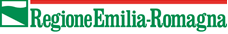 FUNZIONAMENTO DEL Comitato nazionale MED
In sede di Comitato nazionale vengono puntualmente trasmesse tutte le comunicazioni ricevute dall’AdG di programma relative alla corretta gestione ed implementazione dello stesso. Ciò comporta :
Apertura e chiusura di procedure scritte;
Consultazioni.
Periodicamente la co-presidenza, grazie al ruolo tecnico dell’ACT - partner di progetto Panoramed e co-presidente del CN  aggiorna il CN – ogni tre mesi - sull’andamento del progetto di governance Panoramed. (*)
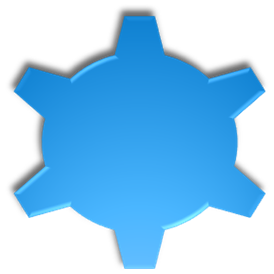 Viene convocato - almeno sette giorni lavorativi prima - dalla co-presidenza (RER) in accordo con DpCoe ed Act. Altresì può essere richiesta la convocazione da ¼ dei rappresentanti votanti del Comitato Nazionale. Le decisioni vengono prese a  maggioranza dei membri votanti presenti.
La sede della riunione di norma è quella della Regione E.R.
MED Monitoring Commetee
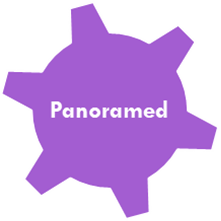 Ruolo della regione emilia-romagna
La Regione Emilia-Romagna è stata designata il 5 maggio 2016 co-presidente e NCP del Programma Interreg V MED,  in sede di Conferenza delle Regioni. I membri del Comitato sono stati designati a seguito della richiesta trasmessa dalla regione FVG - nel ruolo di coordinamento tecnico delle Regioni e Province autonome in materia di CTE – a tutte le Regioni ed ai rappresentanti del partenariato economico e sociale e della società civile. (come indicato dalla Delibera di Giunta Regionale n.190/2017, che si allega)

Al fine di svolgere correttamente il proprio ruolo deve garantire il corretto flusso di informazioni, il coinvolgimento delle Regioni italiane e la loro rappresentanza in sede internazionale.
L’attivita’ di assistenza tecnica si sviluppa in due parti distinte contrattualmente:

Attivita’ di co-presidenza – in capo alla Regione Emilia-Romagna -  Coordinamento del  Comitato Nazionale MED in raccordo con le Autorità centrali nazionali e di gestione del Programma; 
Attivita’ di NCP – in capo alla società in house Ervet spa - Azioni di informazione e comunicazione per lo svolgimento della funzione di “National Contact Point” del Programma MED.
FUNZIONAMENTO del progetto panoramed
Steering Group: organismo di gestione del progetto coordinato dal Lead partner Ministero dell’economia – Direzione generale per i fondi euroei.
Coordination team:
incaricato di supportare la governance complessiva di progetto per garantire la giusta informazione  con il CN Med. (*)
TOR Working group:
incaricato di predisporre una proposta di termini di riferimento per il prossimo bando per progetti strategici.
Country coordinators Network
Con finalità di coordinare le attività a livello nazionale.
Panoramed, approvato in sede di Comitato di Sorveglianza a Giugno 2017 è finanziato  nell’ambito dell’asse 4 del programma.
Obiettivo del progetto: favorire l’elaborazione di una governance per il Mediterraneo.
Budget complessivo: 9M€
Durata: 5 anni – aprile 2022
TOR WORKING  GROUP
Network CCs
s
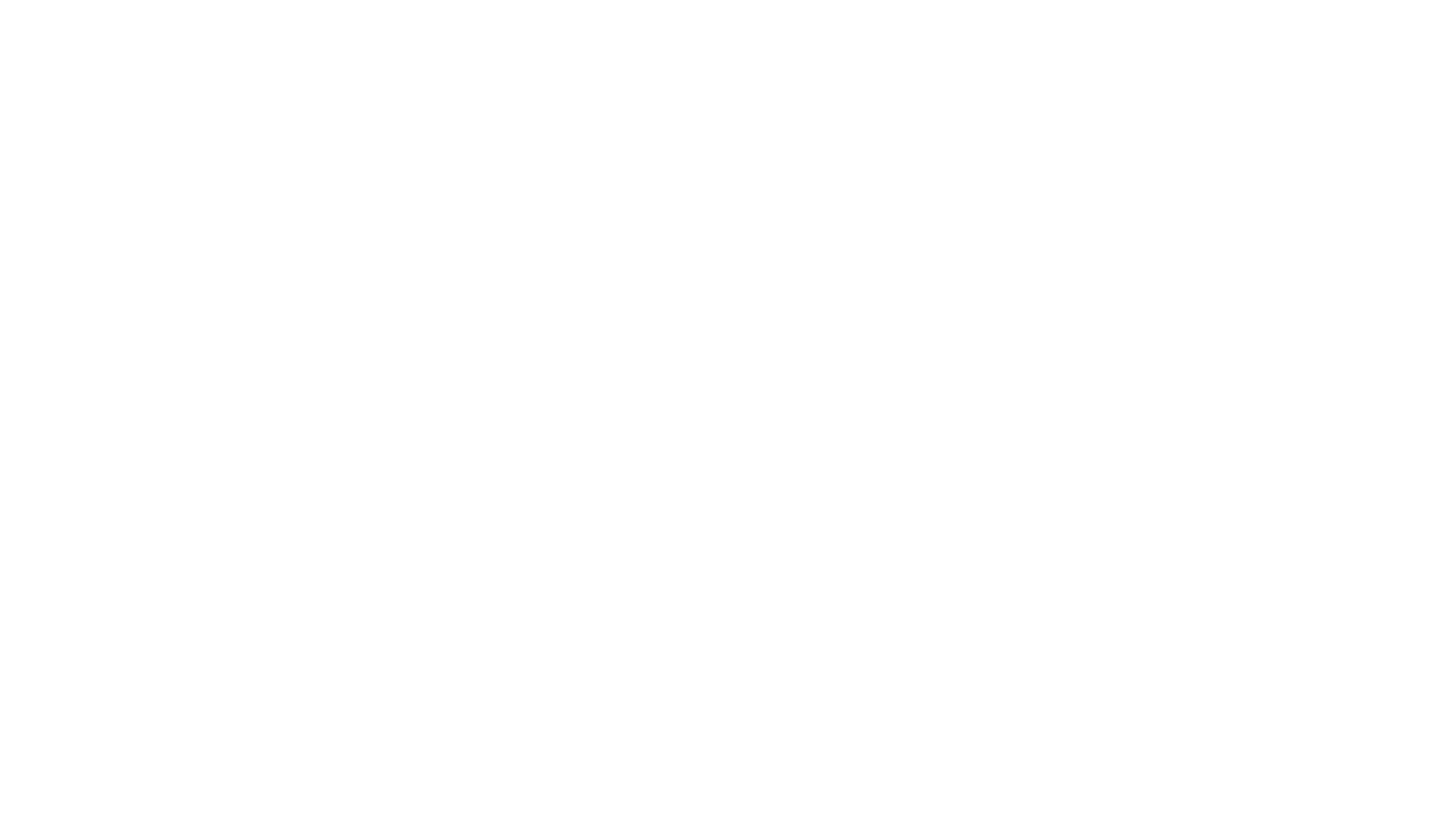 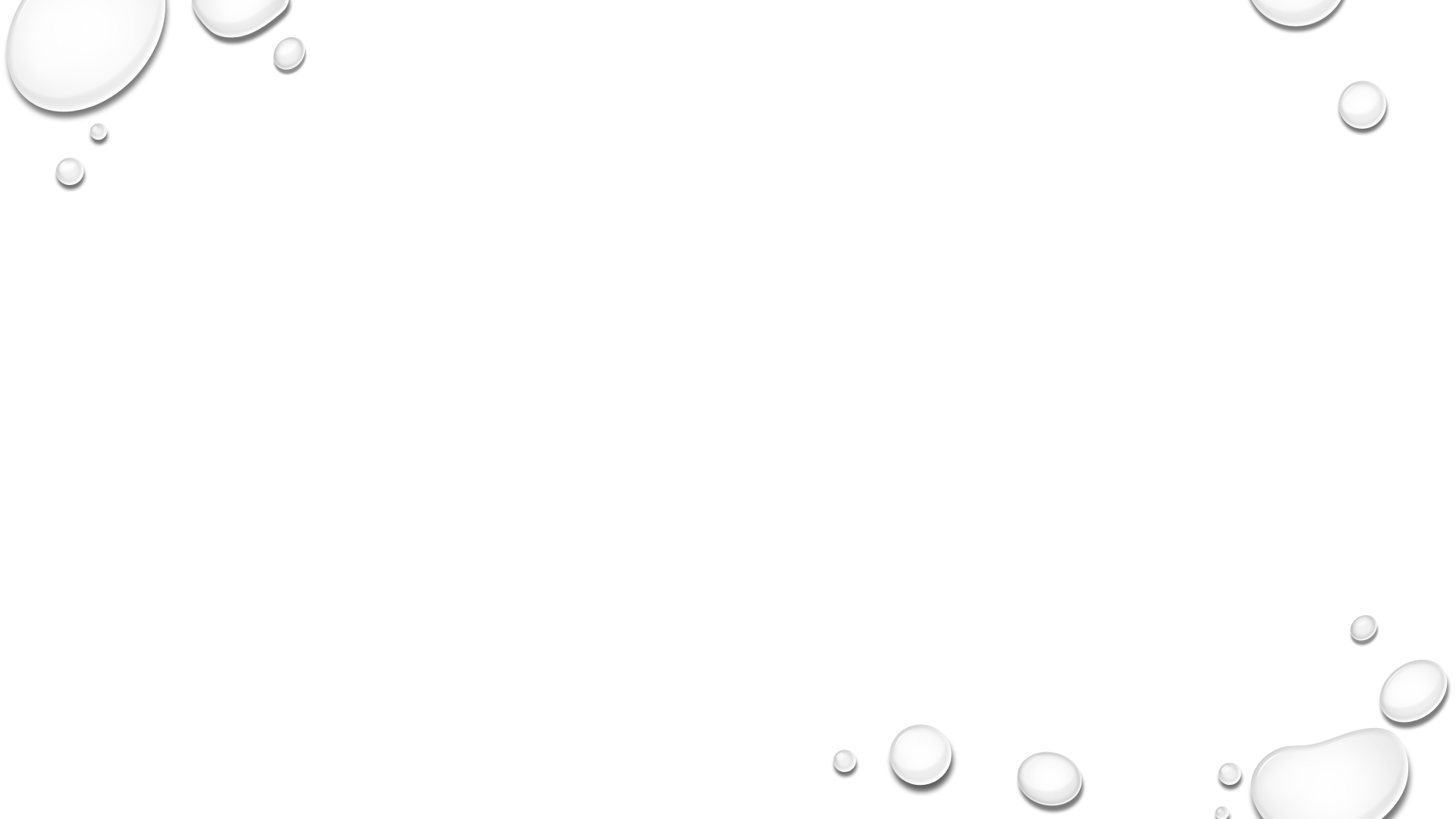 Strutture tecniche di progetto
Con l’obiettivo di analizzare e definire temi prioritari per l’area mediterranea da proporre per il prossimo bando riservato alla progettazione strategica il progetto lavora verticalmente su due gruppi di lavoro:
Turismo costiero e  2) Sorveglianza marittima
Gli altri WP implementeranno a seconda della materia trattata i gruppi di lavoro 1) e 2).
La Regione Emilia Romagna e coordinatrice del WP Metodologie e valutazione.
Gruppi di lavoro tematici all’interno di Panoramed
L’Italia partecipa alla partnership di progetto con alcune Regioni che si sono candidate ed in seguito all’approvazione del CN MED, partecipano in qualità di coordinatrici di WP (Emilia-Romagna, Toscana e Molise) e in qualità di Country coordinator (Regione Marche). 
L’ACT partner di progetto senza disponibilità di budget rafforza e rappresenta la governance italiana nel Coordination team.
Con l’inserimento di un nuovo Work package INNOVAZIONE